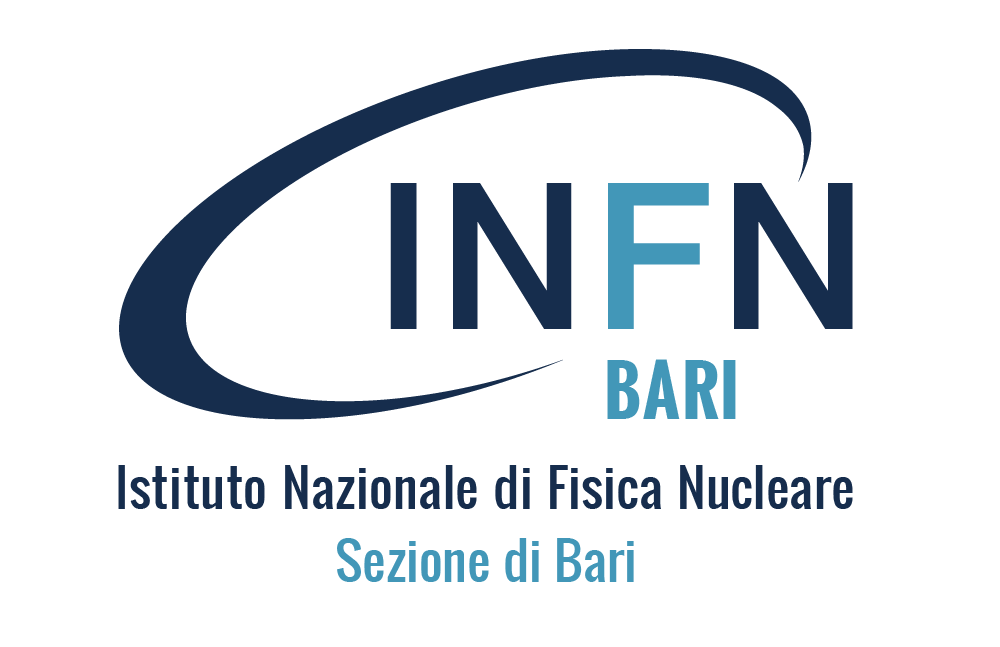 Particle identification capability of Plastic scintillator tiles equipped with SiPMs for the High Energy cosmic-Radiation Detection (HERD) facility
F.Gargano on behalf of the HERD collaboration
INFN-BAri
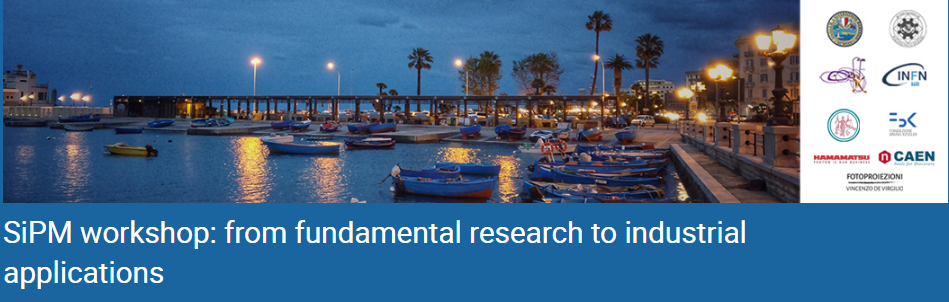 COLLABORATION
2
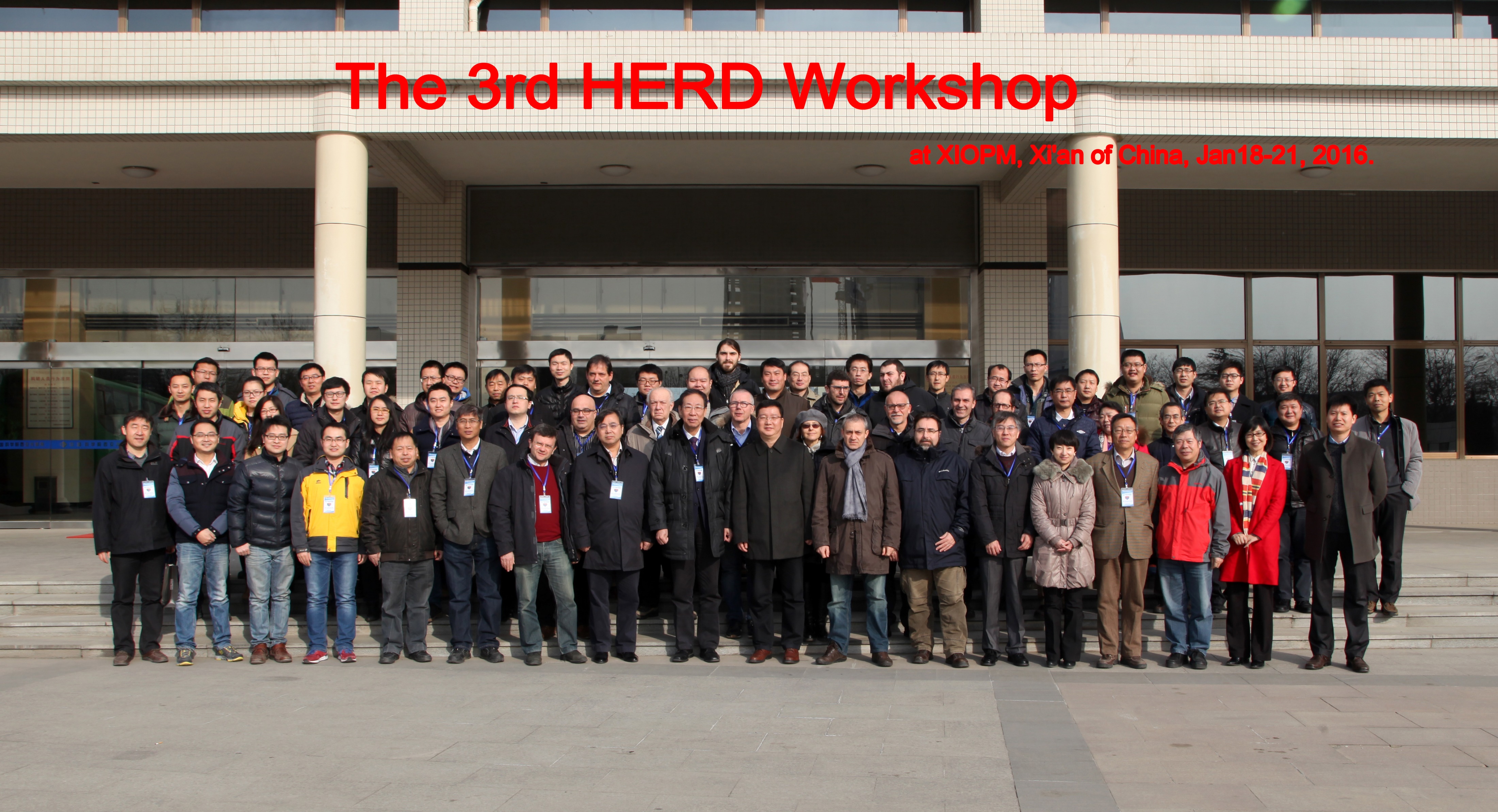 CHINA
Institute of High Energy Physics, CAS, Beijing
Xi'an Institute of Optical and Precision Mechanics, China
Purple Mountain Observatory, CAS, Nanjing
University of Science and Technology of China, Hefei

ITALY
INFN Bari and University of Bari
INFN Firenze and University of Firenze
INFN Perugia and University of Perugia
INFN Pisa and University of Pisa
INFN Lecce and University of Salento
INFN Laboratori Nazionali del Gran Sasso and GSSI Gran Sasso Science Institute
SPAIN
CIEMAT - Madrid
ICCUB - Barcellona

SWITZERLAND
University of Geneva
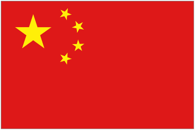 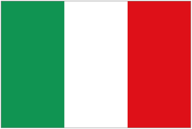 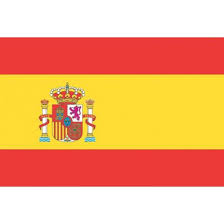 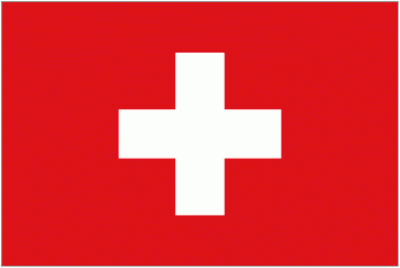 F.Gargano - SiPM Workshop - 2-4 October 19 - Bari (IT)
OVERVIEW
3
The High Energy cosmic-Radiation Detection (HERD) facility is a China-led international space mission that will start operation around 2026.
The experiment is based on a 3D, homogeneous, isotropic and finely-segmented calorimeter that fulfills the following requirements and goals
F.Gargano - SiPM Workshop - 2-4 October 19 - Bari (IT)
OVERVIEW
4
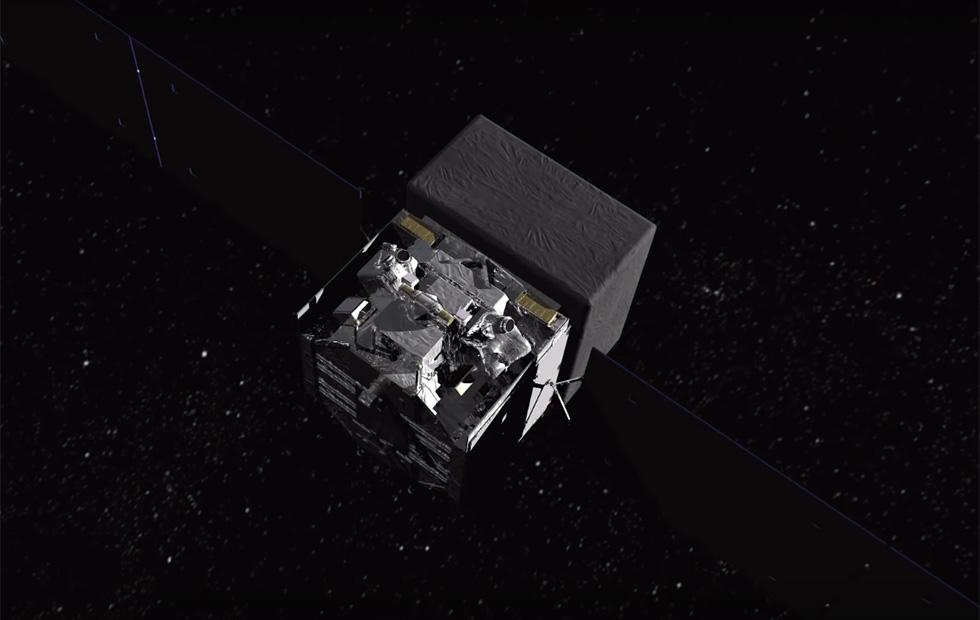 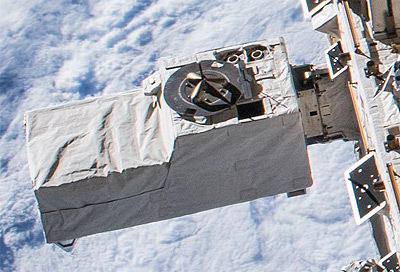 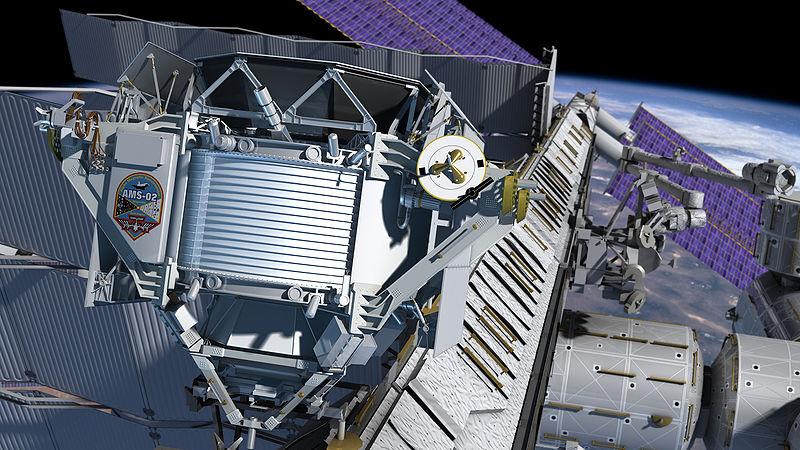 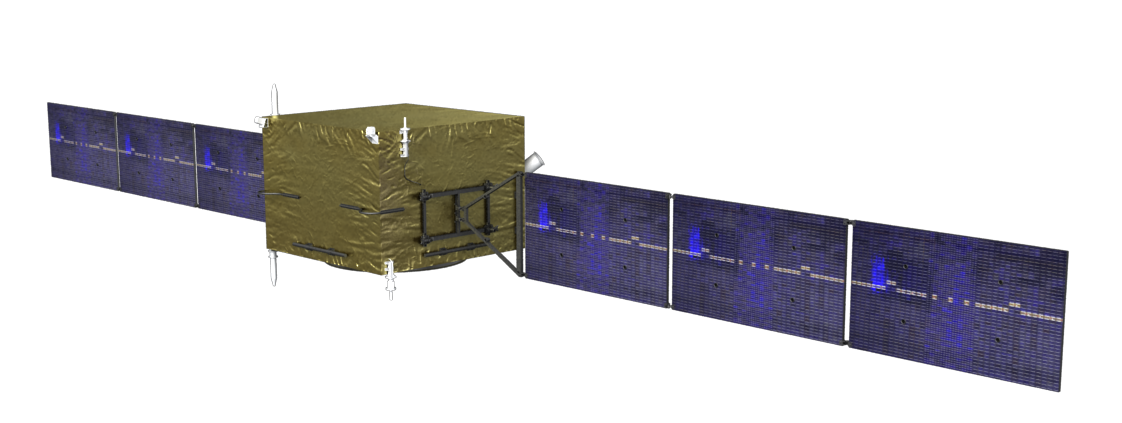 F.Gargano - SiPM Workshop - 2-4 October 19 - Bari (IT)
Physics goals
5
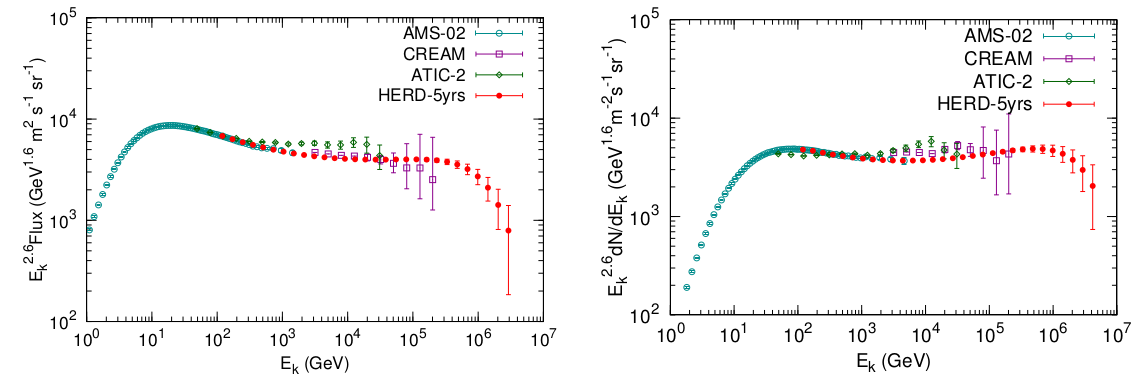 Expected charged particles fluxes in 5 years
Protons
Helium
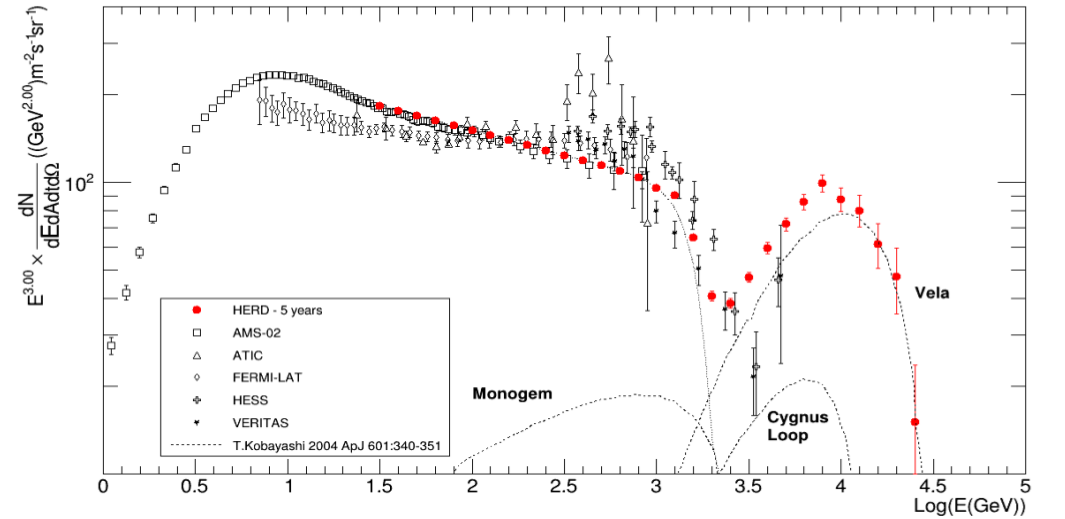 e++e-
HERD will measure the flux of nuclei:
p and He up to a few PeV
nuclei up to a few hundreds of TeV/n
First direct measurement of p and He knees will provide a strong evidence for the knee structure as due to acceleration limit
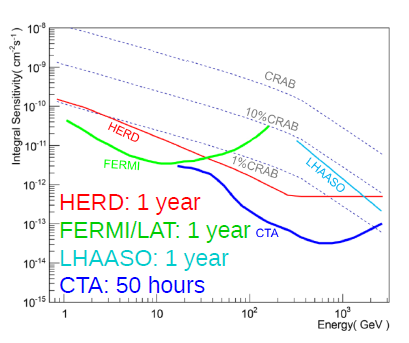 Expected g sensitivity  
Sky survey @ 5σ level

Targets of Gamma-Ray Sky Survey:
search for dark matter signatures 
study of galactic and extragalactic g sources 
study of galactic and extragalactic g diffuse emission detection of high energy g Burst

Multi-messenger astronomy
Possible synergy with other experiments designed for g (CTA), n (KM3, IceCube), GW (Ligo, Virgo)
HERD will measure the e+ e- flux up to several tens of TeV 
spectral cutoff at high energy,
local SNR sources of very high energy e- 
anisotropy measurement
F.Gargano - SiPM Workshop - 2-4 October 19 - Bari (IT)
The detector
6
CSS expected to be completed in 2022
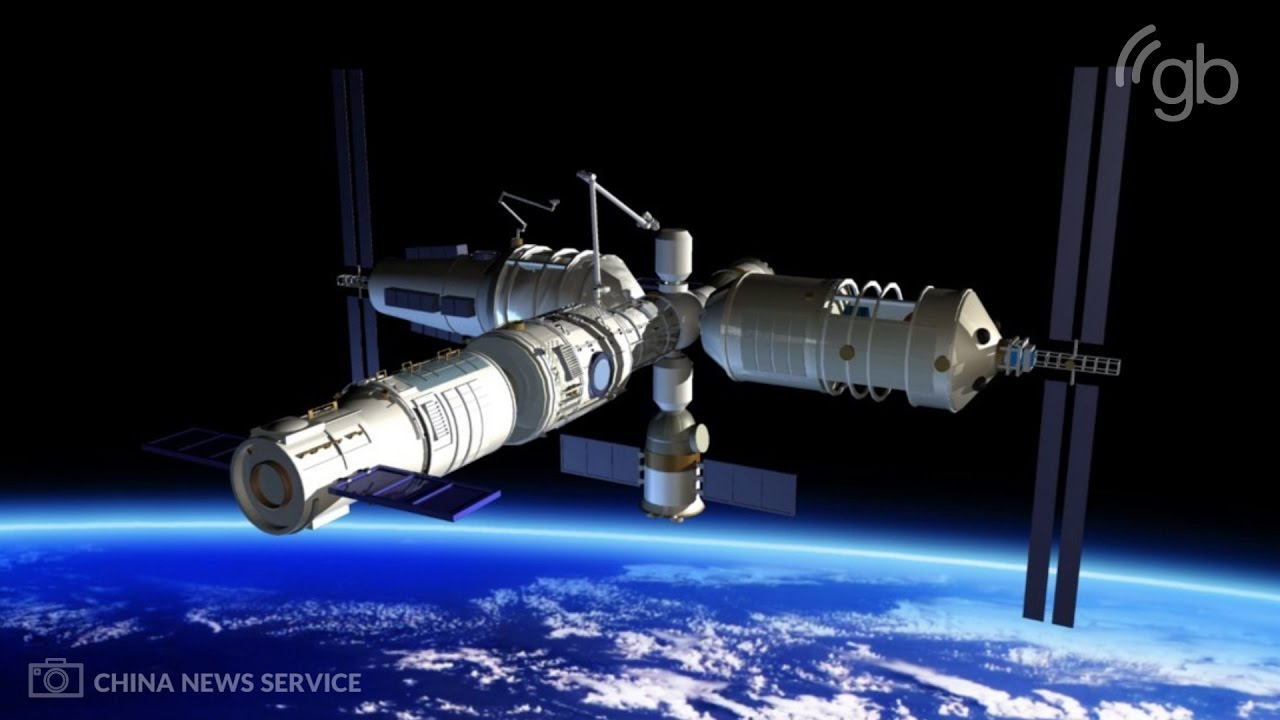 HERD expected to be installed around 2026
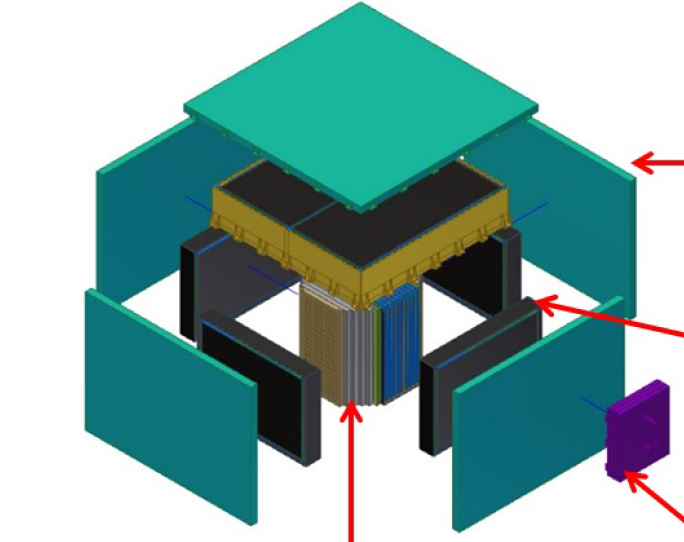 PSD
STK
TRD
CALO
F.Gargano - SiPM Workshop - 2-4 October 19 - Bari (IT)
HERD Plastic Scintillator Detector (PSD)
7
PSD provide g identification (VETO of charged particles) and nuclei identification ( energy loss  Z2)

Back-scattering can greatly degrade the performances
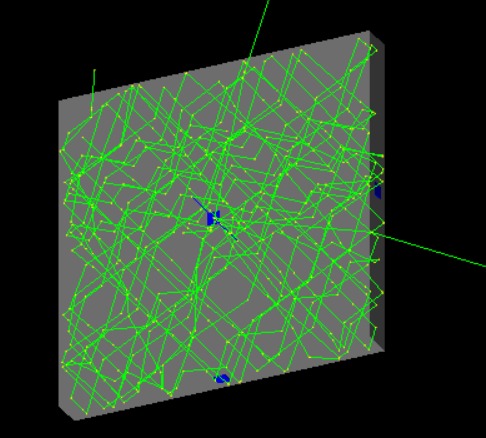 Bar - option
Tile - option
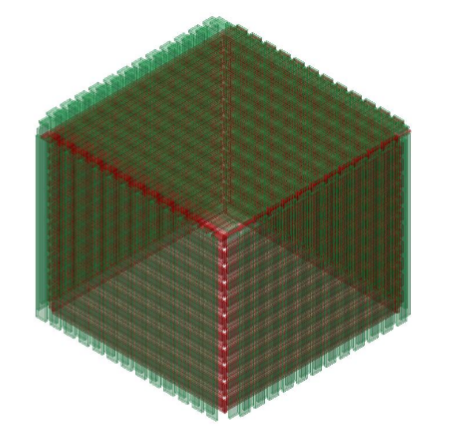 Long bars 160x3x1 cm3
Each layer made by two staggered sub layer to increase hermeticity 
Read-out with 4 SiPM (two for each end)
PRO
Less number of readout channel
CONS
Higher Back-scattering problem
Small square tile 10x10x1 cm3
Two layer of tiles to increase nuclei identification power
Each tile is readout by 4 SiPM (one for each side)
PRO
Reduce back-scattering problem 
CONS
Higher number of readout channel
In (Bari and Pavia) there are ongoing activities on this option
In China (IHEP) and Italy (GSSI and Lecce) there are ongoing activities on this option
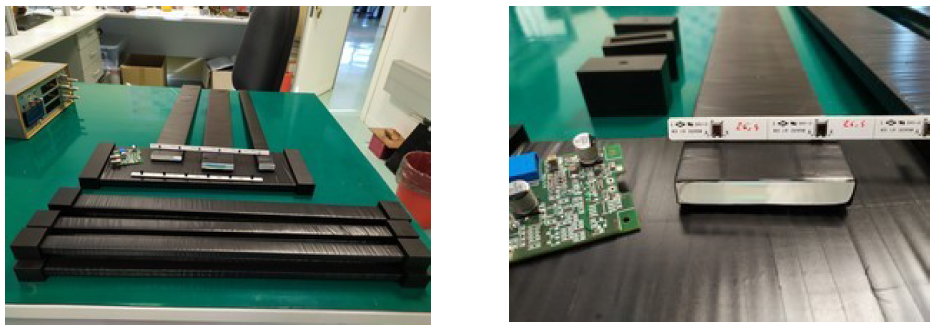 I will present some results for this option
F.Gargano - SiPM Workshop - 2-4 October 19 - Bari (IT)
SiPMs
8
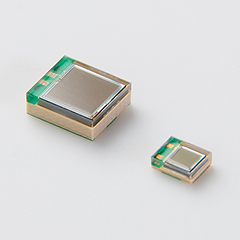 SiPMs suitable to replace PMT
low voltage 
compact
Good for space missions
better sensitivity to low light yields

Plastic scintillator + SiPMs are being tested in recent years for future missions.

Requirements:

Overall High efficiency and low dark noise for charged particles rejection (>0.9999) 

Good energy resolution for better charge particle detection

High dynamic range for high Z identification
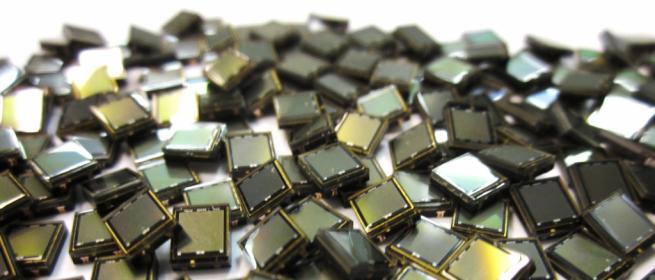 F.Gargano - SiPM Workshop - 2-4 October 19 - Bari (IT)
SIMULATION
9
We have developed a simulation that tracks every optical photon generated by scintillation in a tile. The code is based on GEANT4.
We have simulated a tile 10x10x1 cm3
The tile is equipped with 6 SiPM 4x4 mm2  placed on the four sides and on the top and bottom face
In this simulation we can change a lot of parameters such as
Tile size
Number and position of SiPMs
Light Yield and attenuation length of the scintillator
Birks parameters
Physical parameters of the wrapping
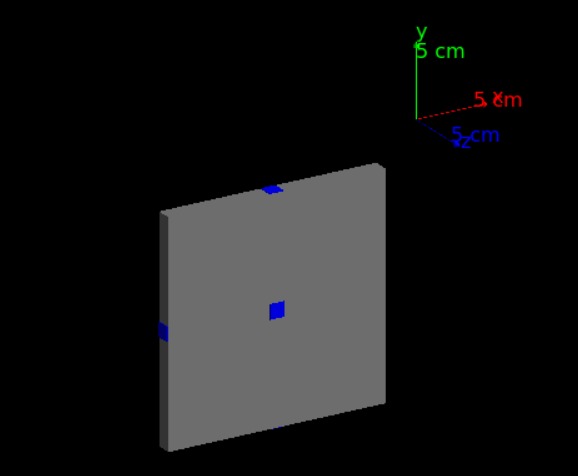 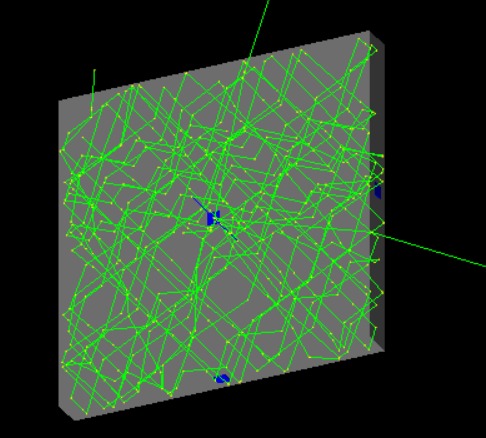 1/100 photon is drawn
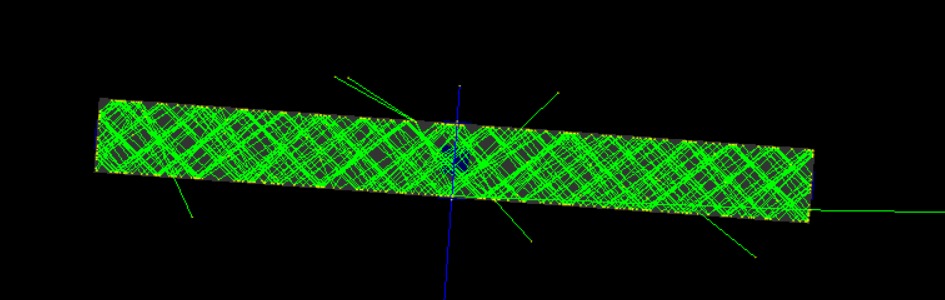 F.Gargano - SiPM Workshop - 2-4 October 19 - Bari (IT)
SIMULATION - BIRKS
10
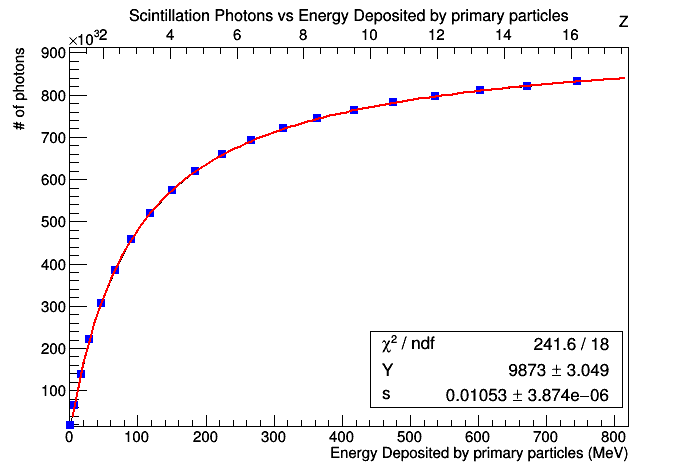 The simulation code takes into account the Birks saturation effect
Light Yield of primary particle
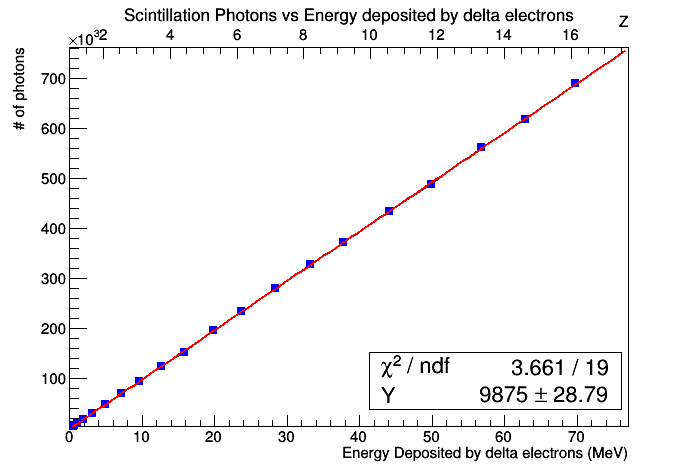 Light Yield  of delta-rays
F.Gargano - SiPM Workshop - 2-4 October 19 - Bari (IT)
SIMULATION – SiPM OCCUPANCY
11
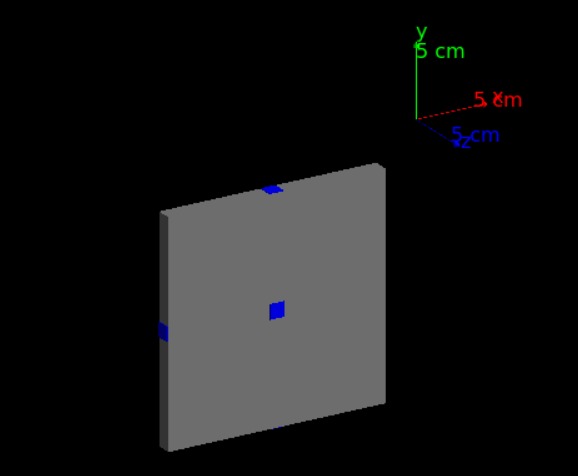 We have simulated particles crossing the tile in the center (TiO2 diffuse reflector)
Proton
Carbon
Iron
TOP
Direct + Reflected light
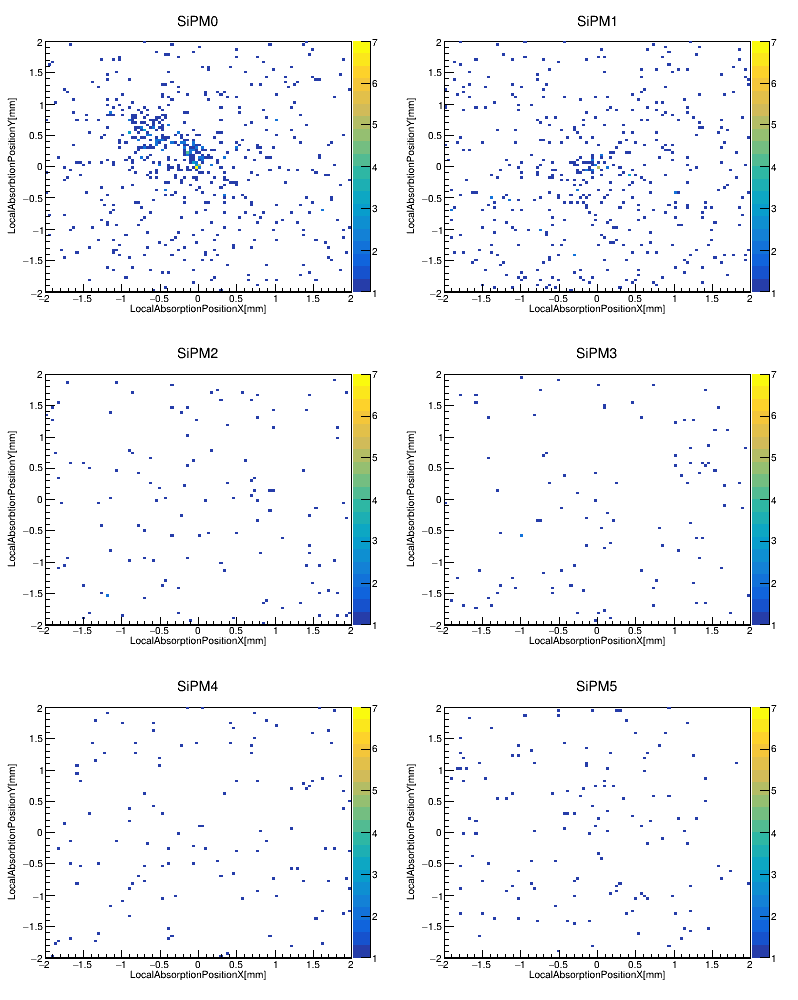 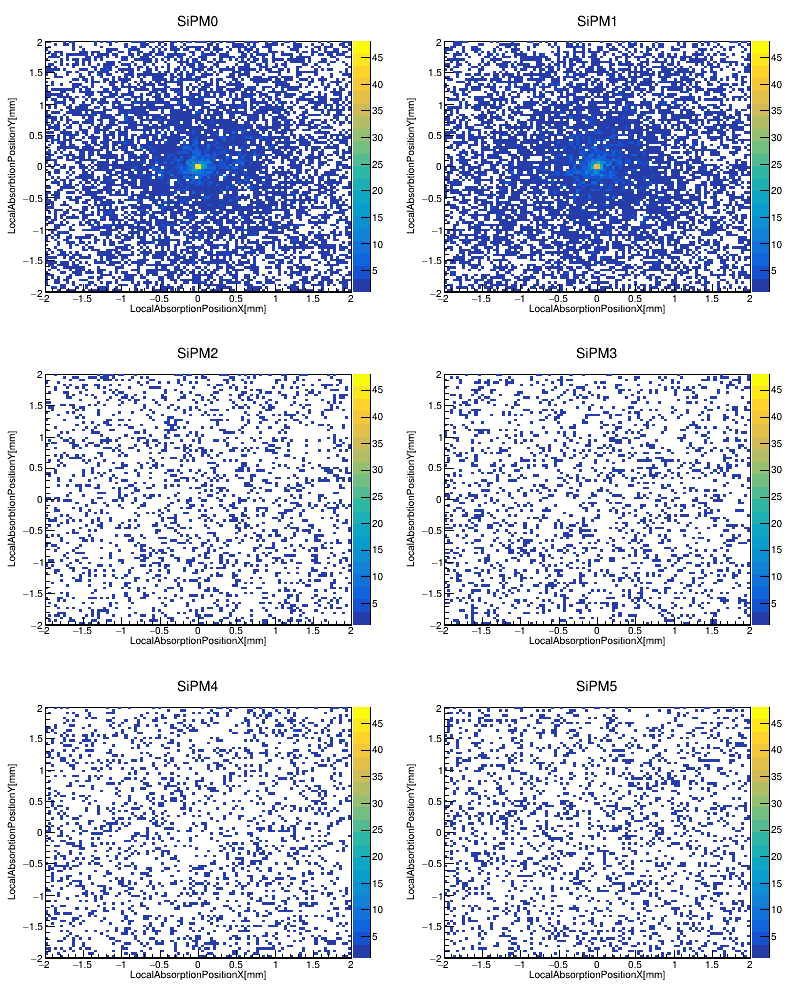 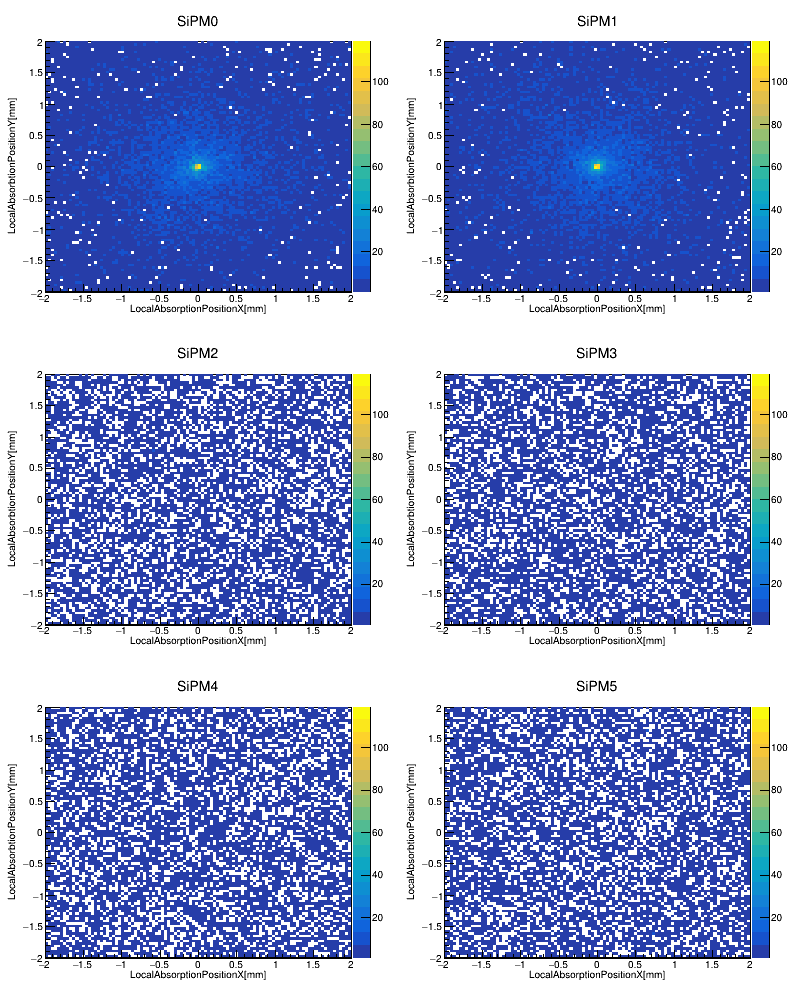 SIDE
Reflected light
TOP
Ph  10000
Cell 5800
SIDE
Ph  2300
Cell 2000
SIDE
Ph  11000
Cell 6500
TOP
Ph  48000
Cell 9500
SIDE
Ph  120
Cell 120
TOP
Ph  600
Cell 550
F.Gargano - SiPM Workshop - 2-4 October 19 - Bari (IT)
SIMUALTION - TIMING
12
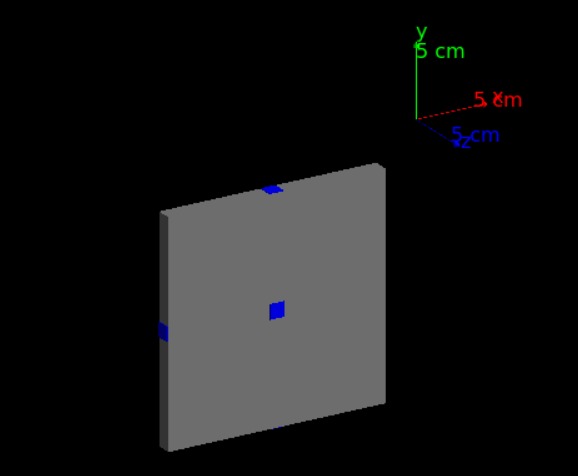 Protons crossing the tile in the center and in a corner (TiO2 diffuse reflector)
CENTRAL POS
CORNER POS
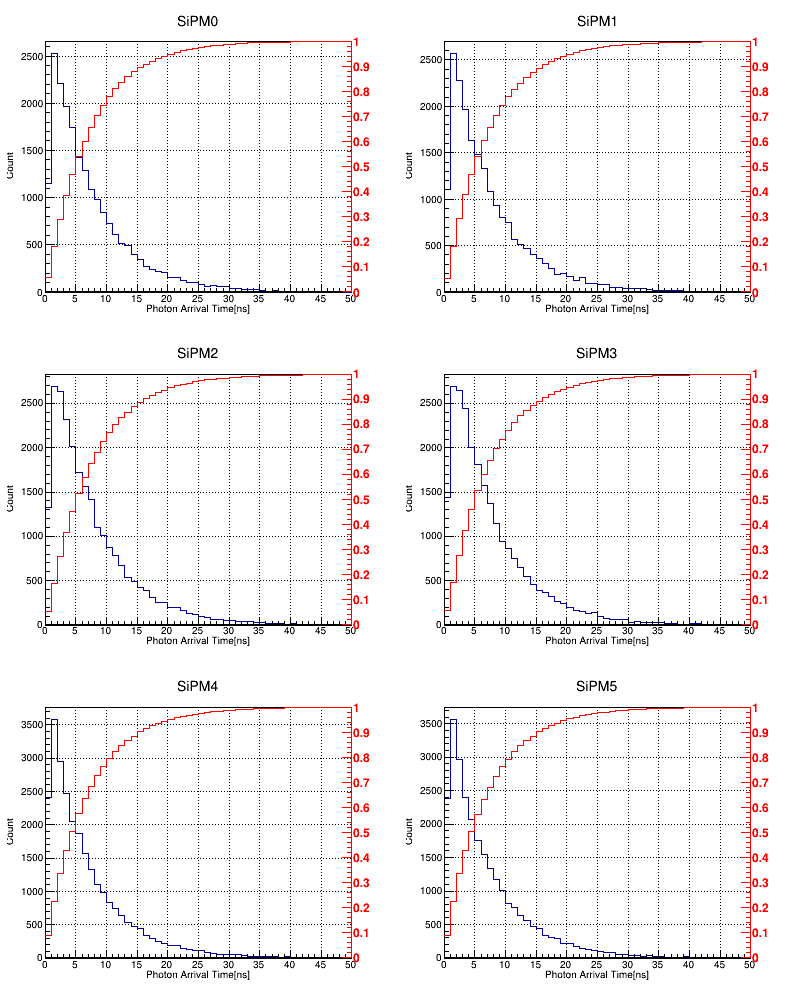 TOP
Effect of prompt direct light in central position
SIDE
50% of photons are collected in 5ns

80% of photons are collected in 10ns

The collection time does not change with particle type
F.Gargano - SiPM Workshop - 2-4 October 19 - Bari (IT)
TILE PROTOTYPES
13
We have built two tile prototypes to test the performances
Tile 1(BC-404)
Squared shape with a side of 15 cm and thickness of 1 cm. 
Two angles were cut at 2.5 cm from the corner. 
12 ADVANSID NUV SiPMs (40mm cell; Gain 105): n.6 1x1 mm2 (Small) n.6 4x4 mm2 (Large)
Tile 2 (BC-404)
Squared shape with a side of 10 cm and thickness of 1 cm. 
n.4 4x4 mm2 ADVANSID NUV SiPMs (40mm cell; Gain 105)
Readout electronics from ADVANSID
Transimpedance amplifier with low and high gain (x5) output
RC filter for tail cancellation
DAQ: CAEN QDC V792
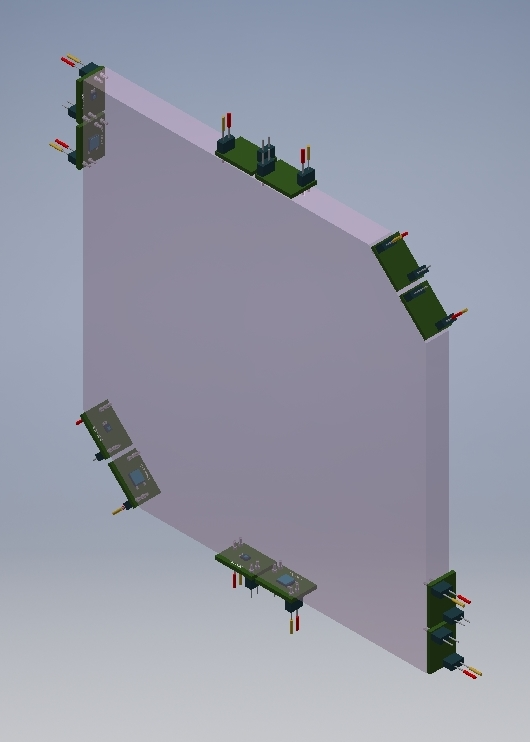 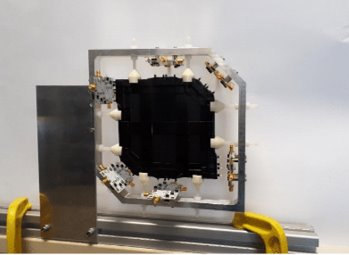 Tile 1
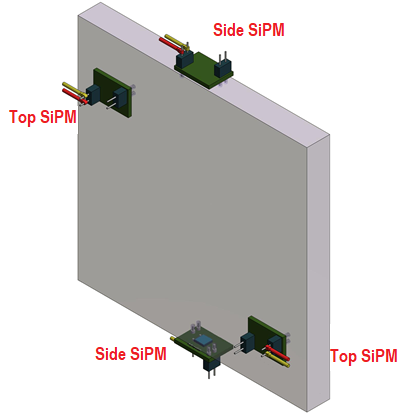 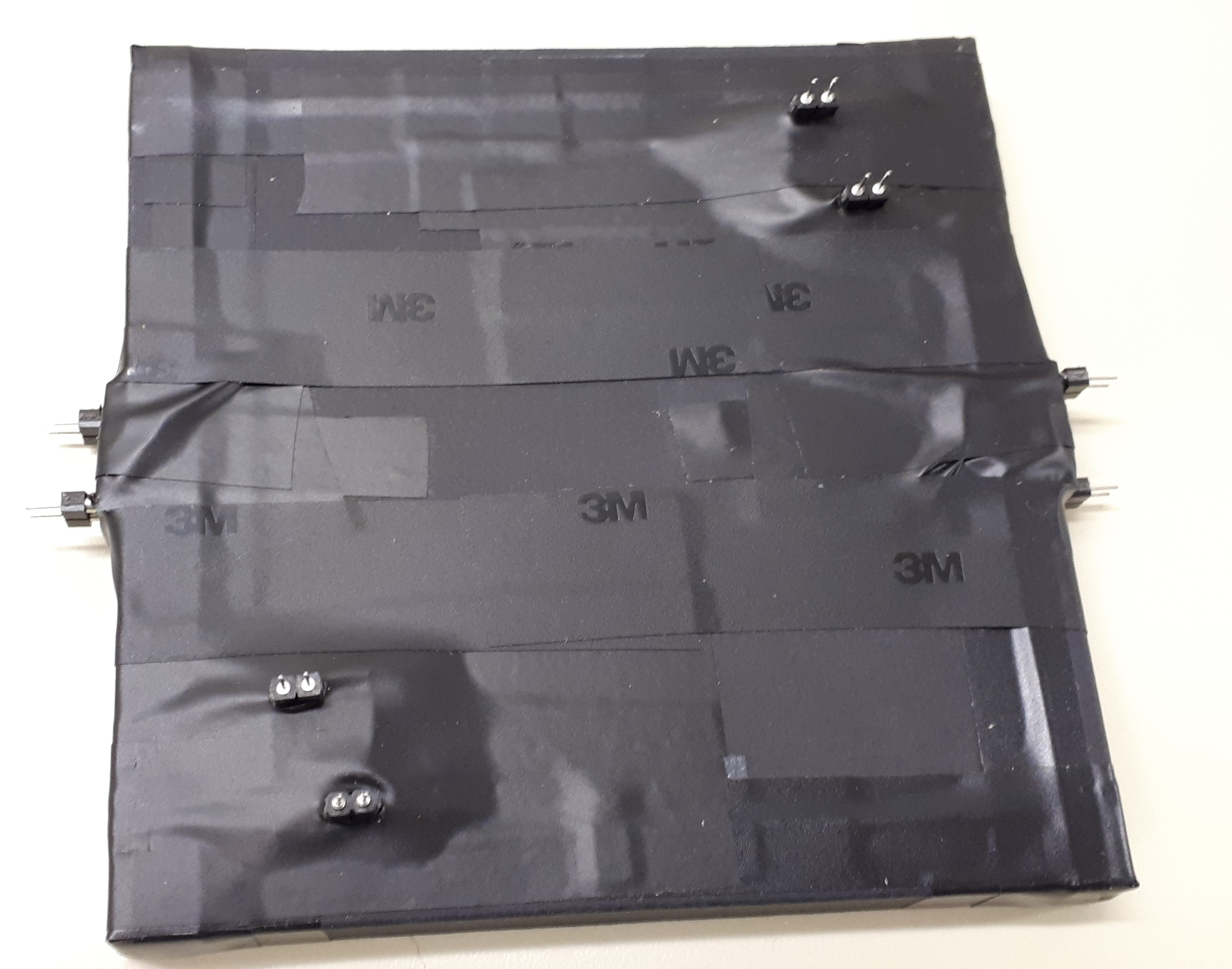 Tile 2
F.Gargano - SiPM Workshop - 2-4 October 19 - Bari (IT)
BEAM TEST @ CERN
14
Tile 2
SPS – H4: beam line with a beam of selected momentum of 330 GeV/Z, coming from a primary beam of lead, with energy 150 GeV/A, impinging onto a Beryllium target.
Scintillator irradiated in the central position → capability to discriminate ion charges
Tile 1

PS - T10: 5 GeV particles (e/pi)
Scintillator irradiated in different positions → dependence of collected light on beam position

SPS – H8: 20 GeV particles (e/pi)
Scintillator irradiated only in the central position → efficiency studies
F.Gargano - SiPM Workshop - 2-4 October 19 - Bari (IT)
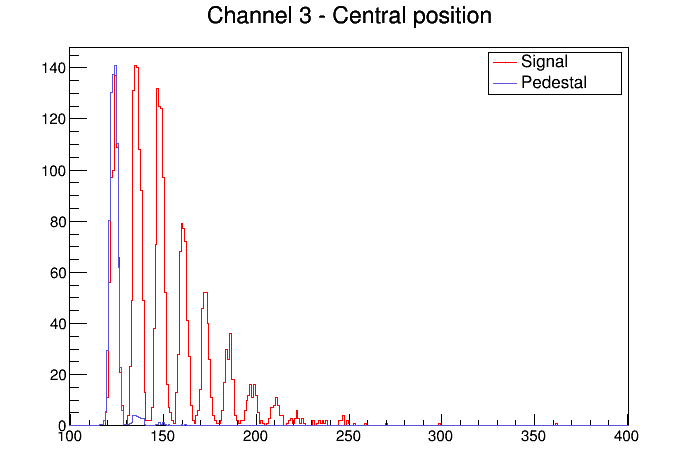 TILE 1 – TEST@PS
15
Events
Small SiPMs (1x1mm2 area):
Charge distributions fitted with multi-gaussian functions

Areas of individual peaks fitted with Poisson distributions

Calibration with dark counts

Large SiPMs (4x4mm2 area):
Individual peaks still visible in charge distributions, but difficult to fit due to low statistics

Rebinning of histograms and fit with a Landau distribution folded with a gaussian

Calibration with dark counts
ADC counts
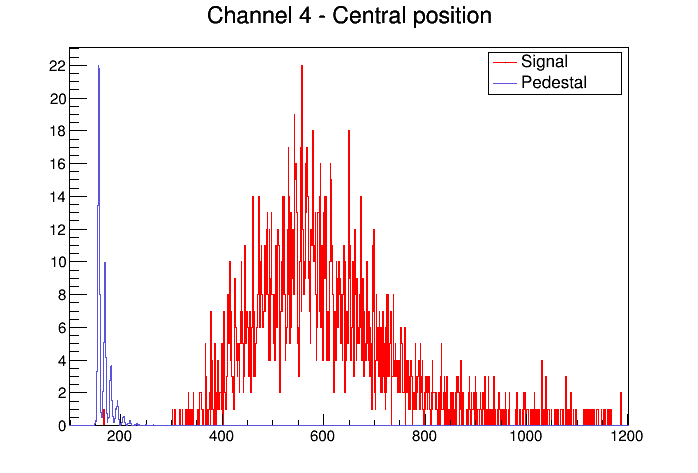 Events
ADC counts
F.Gargano - SiPM Workshop - 2-4 October 19 - Bari (IT)
[Speaker Notes: Per i test sulla prima tile, abbiamo acquisito i dati dei sipm grandi e piccoli, che vedete qui sovrapposti a dati di piedistallo, utilizzati per la calibrazione del segnale. Per i sipm piccoli abbiamo fittato le distribuzioni con una multigaussiana e per ottenere il numero di fotoni rivelati, e come si vede il numero di fotoni incidenti non è sufficiente per separare il segnale dal piedistallo. Questo ovviamente non si verifica nei sipm grandi, dove il numero di fotoni è nettamente maggiore. In questo spettro sono ancora distinguibili i picchi dei singoli fotoni ma è difficile fare un fit a causa della bassa statistica e del rumore intrinsico maggiore nei 4x4 rispetto agli 1x1. Per questo motivo abbiamo fatto il fit utilizzando una landau convoluta con una gaussiana. Il valore del picco della landau, in canali adc è stato quindi convertito in fotoni per avere il numero di fotoni incidenti.]
Small SiPMs
16
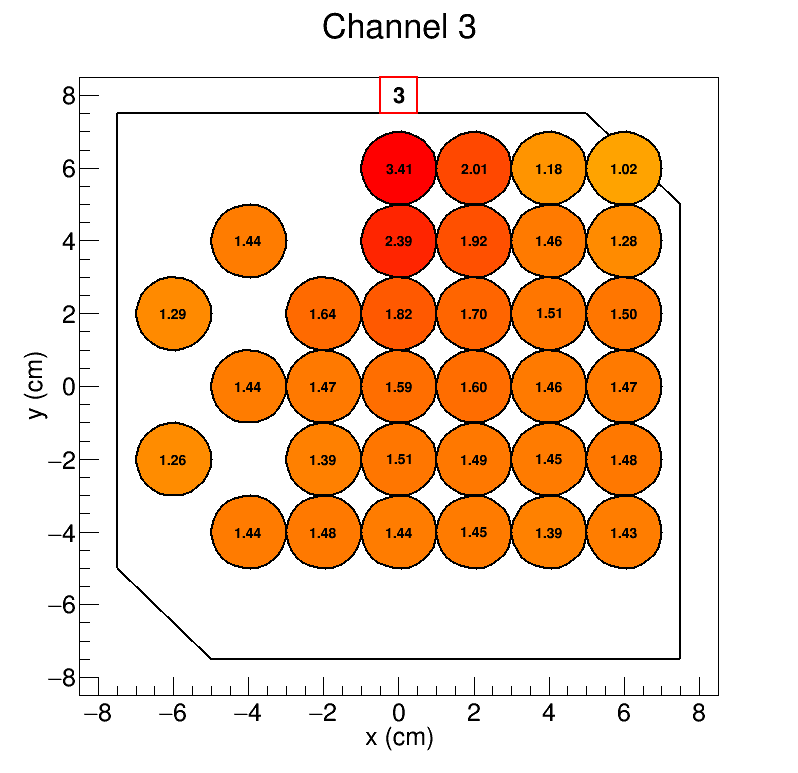 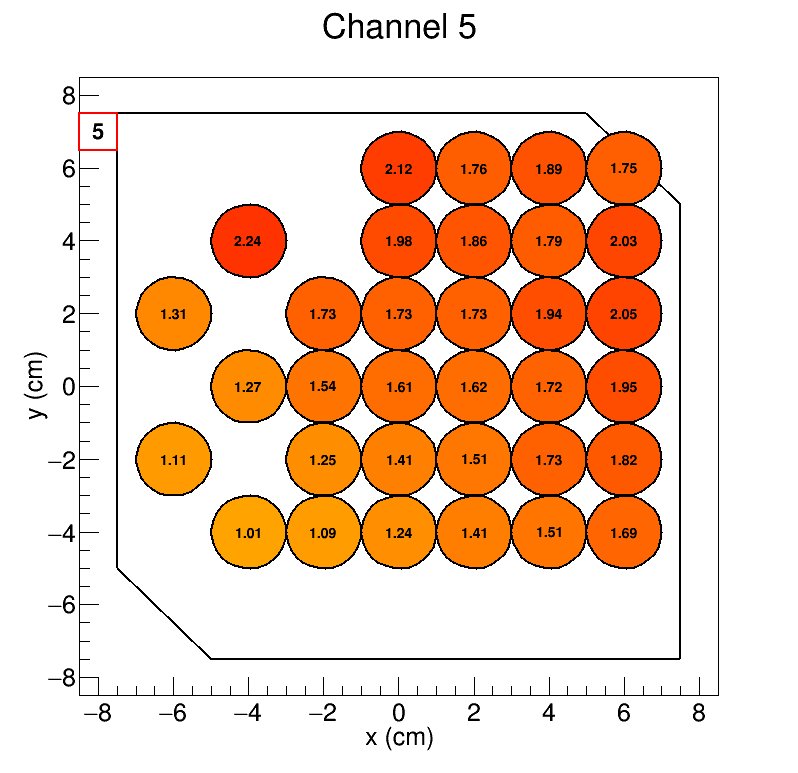 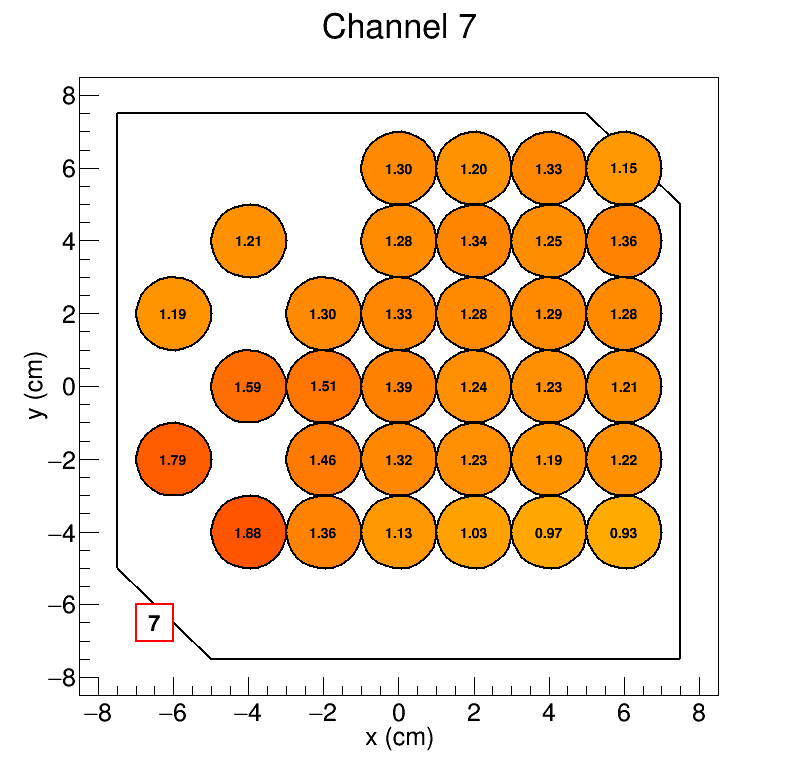 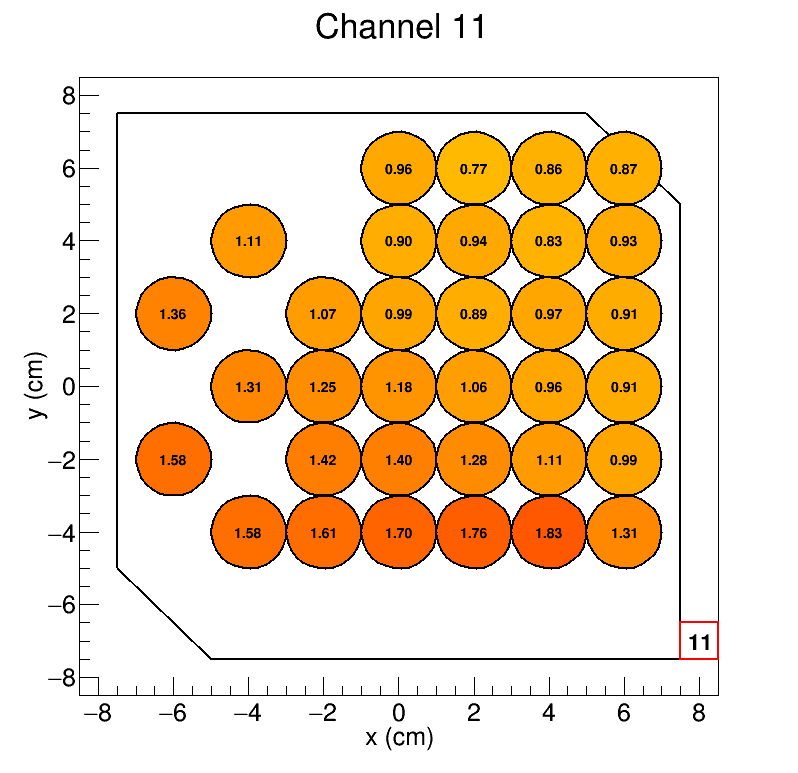 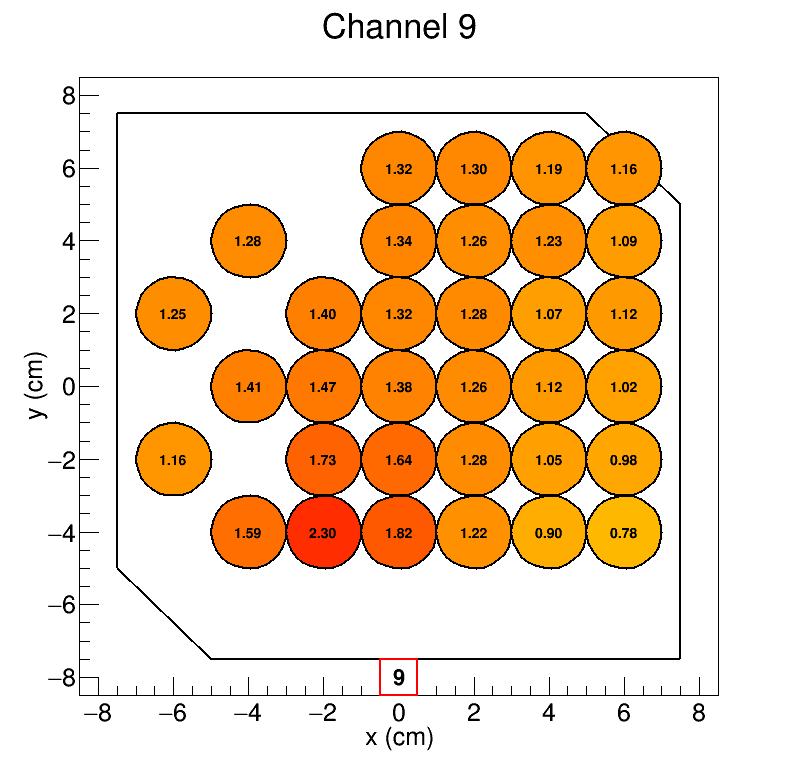 F.Gargano - SiPM Workshop - 2-4 October 19 - Bari (IT)
[Speaker Notes: In queste mappe abbiamo, per ciascun sipm, il numero medio di fotoni rivelato per ciascuna delle posizioni del fascio. Come si vede il numero è all’incirca costante, con valori di poco più alti in corrispondenza delle posizioni più vicine ai sipm. In questa slide vediamo i risultati per i sipm piccoli,]
Large SiPMs
17
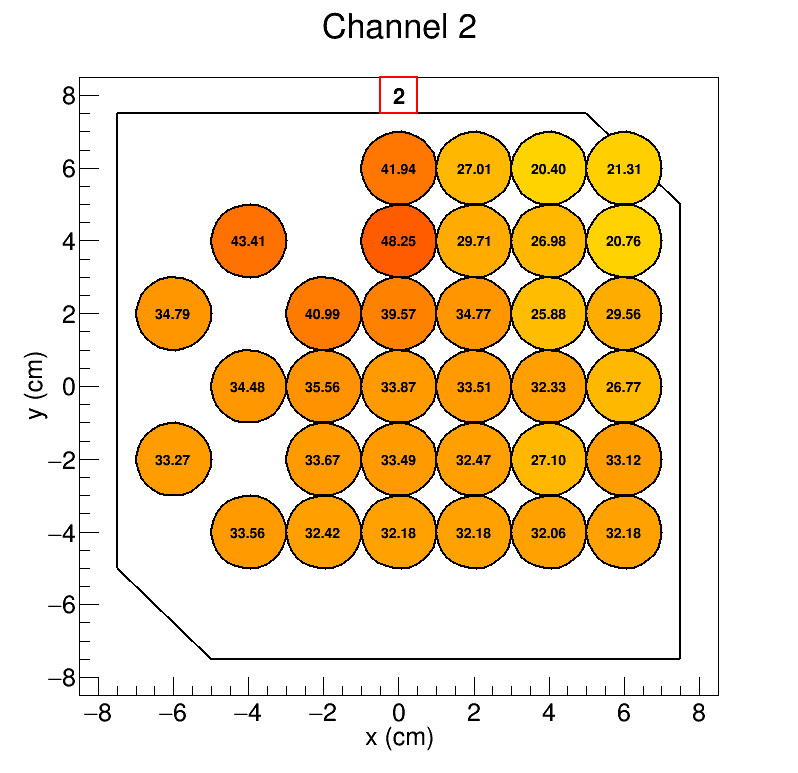 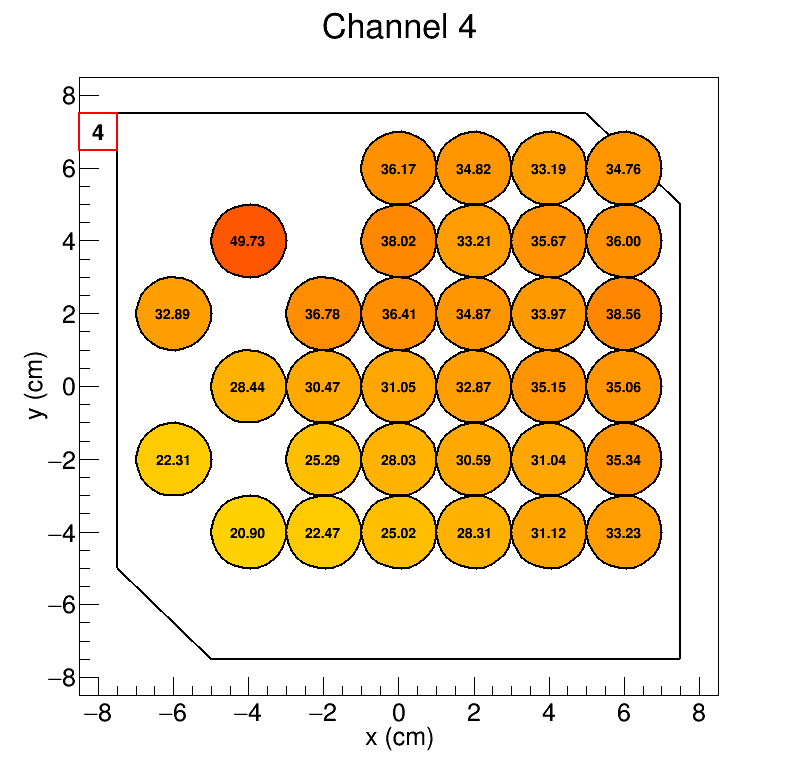 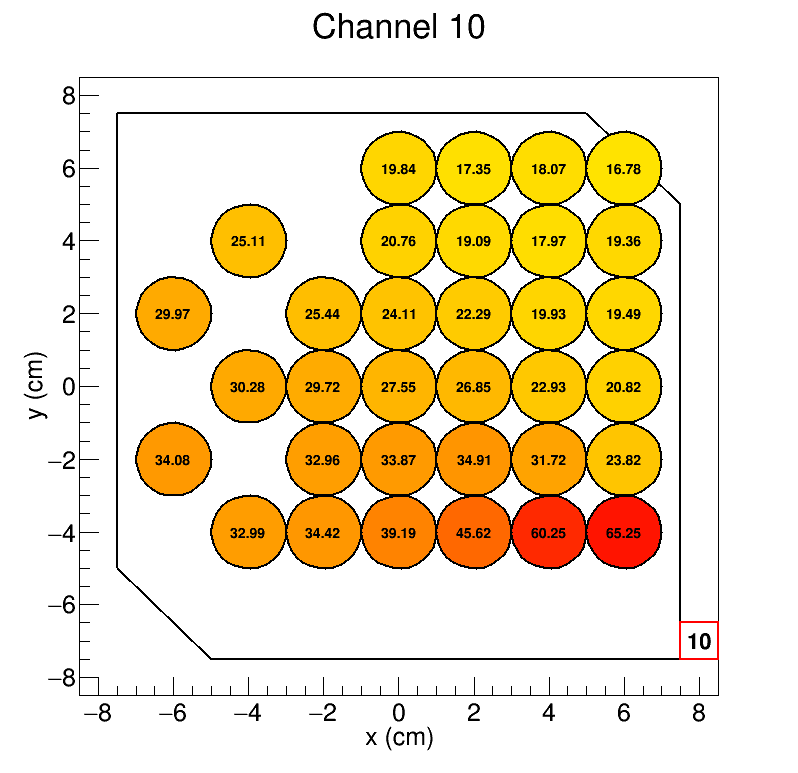 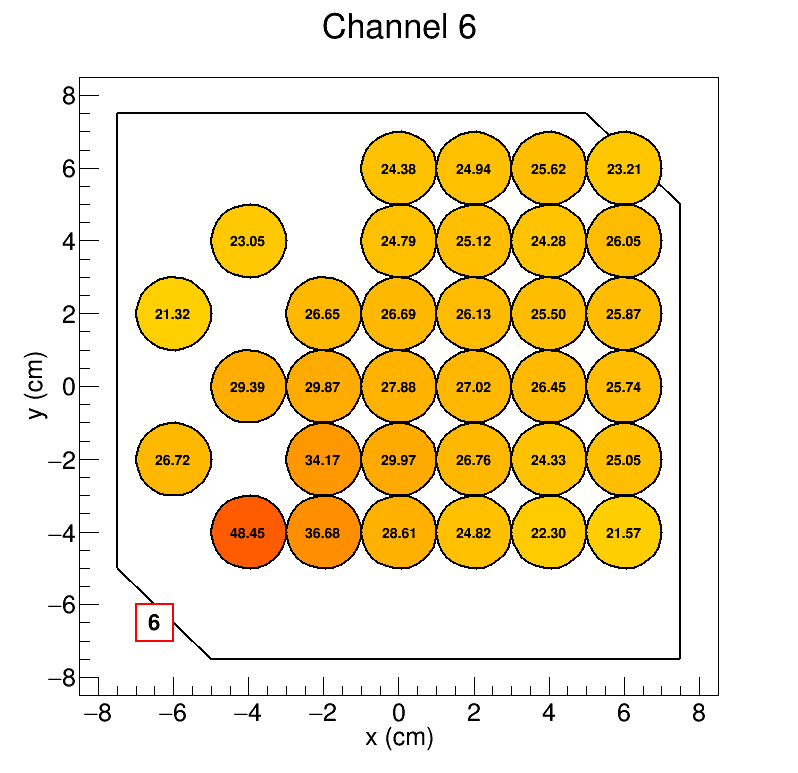 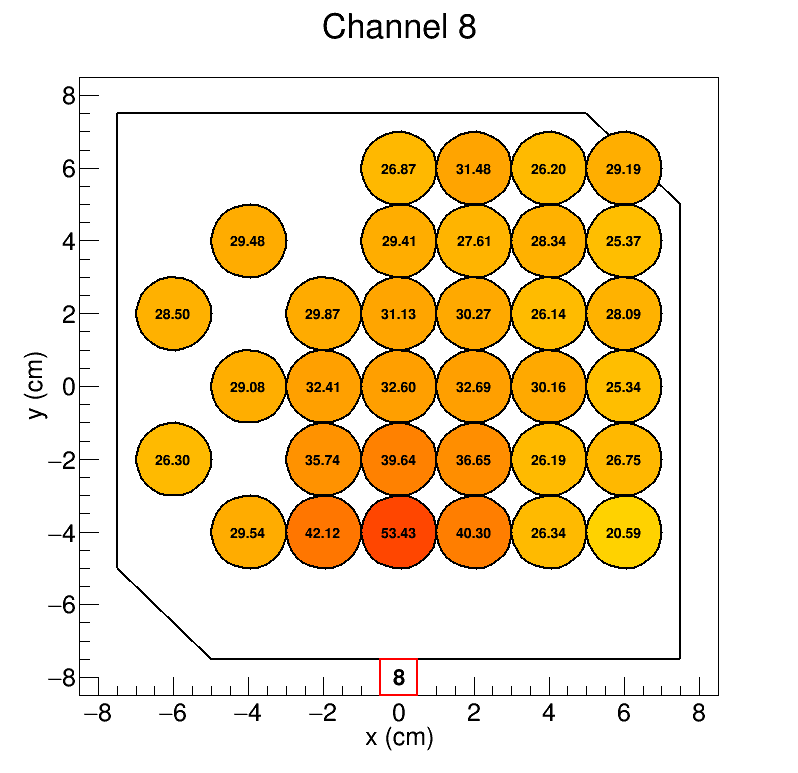 F.Gargano - SiPM Workshop - 2-4 October 19 - Bari (IT)
[Speaker Notes: Mentre qui abbiamo i risultati ottenuti per i sipm grandi. La distribuzione è ancora una volta uniforme, circa 30 fotoni, con picchi di 40 fotoni quando il fascio arrivava in prossimità del sipm.]
TILE 1 TEST@SPS
18
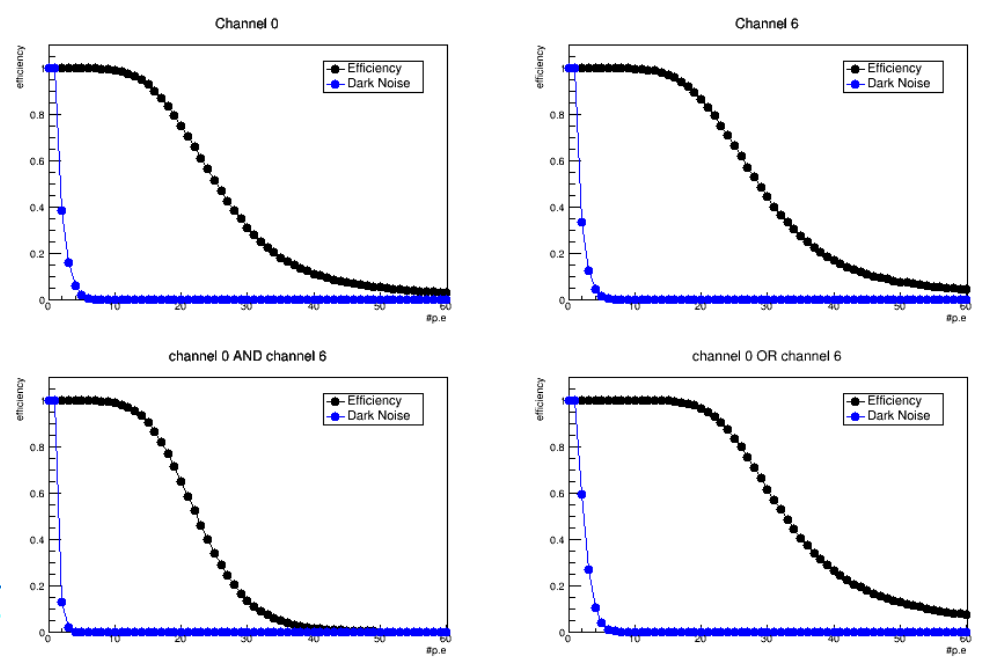 Efficiency and dark noise evaluated as function of p.e. in single, AND and OR configuration
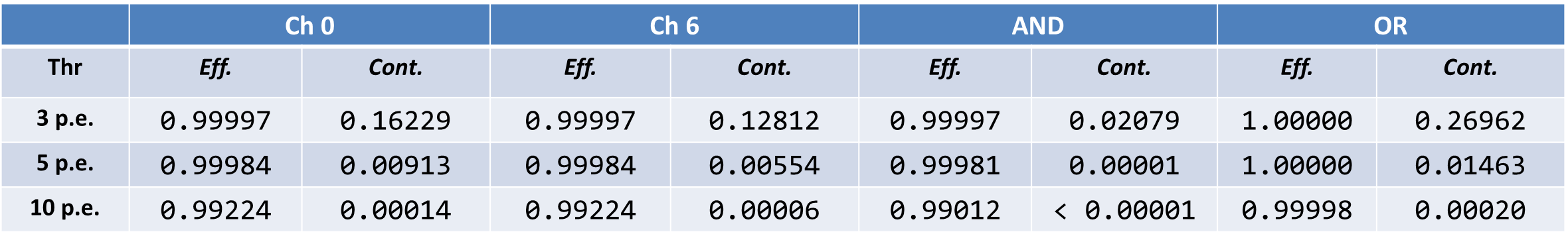 F.Gargano - SiPM Workshop - 2-4 October 19 - Bari (IT)
[Speaker Notes: Sempre sulla prima tile, abbiamo effettuato questi test irradiando la tile solo nella posizione centrale. Nei Sipm large il segnale è ben separato dal piedistallo come abbiamo già visto. Si sono calcolate le distribuzioni cumulative del segnale e del piedistallo al fine di valutare l’efficienza di rivelatione di una particella tramite la lettura del singolo sipm, come vedete nei due plot in alto, e la probabilità di avere un segnale di dark noise. 
Questi studi sono stati svolti anche combinando la risposta di due sipm in posizione opposta sulla tile, in configurazione di AND e di OR. Nella configurazione AND si osserva una efficienza più bassa ma anche chiaramente un dark noise minore, mentre nella configurazione OR osserviamo una efficienza maggiore, ma anche un dark noise più alto rispetto alla lettura del singolo sipm.]
TILE 2 Test@SPS with ions
19
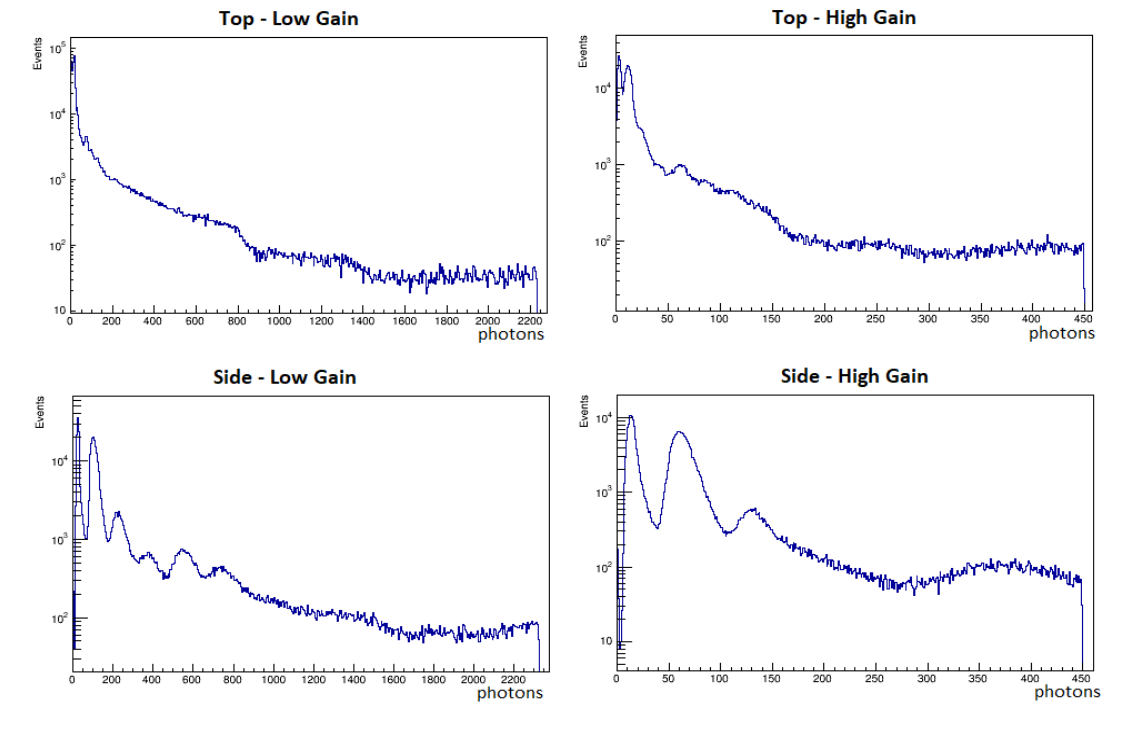 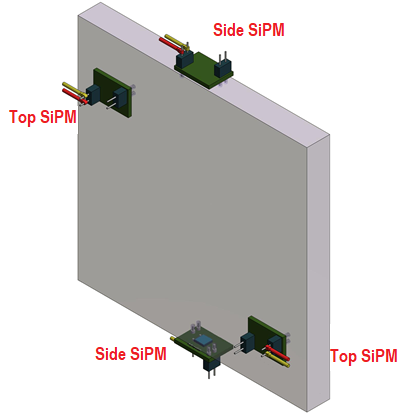 Side SiPM with  low gain show the best performances
Preliminary
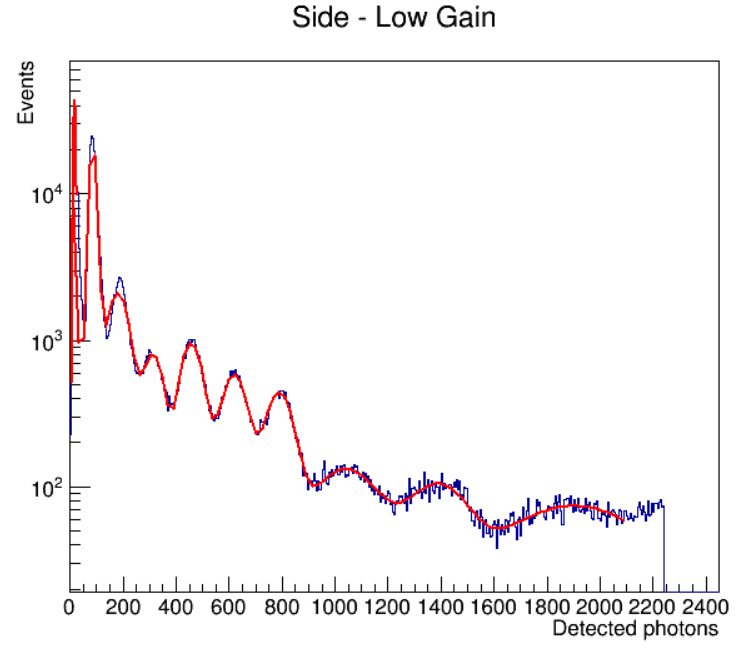 H
He
Top SiPMs collect less light than Side SiPMs

Side SiPMs: the high gain amplification appears to be inappropriate, since the readout chain allows resolution up to Z = 3

Top SiPMs: the high gain channels are able to resolve more peaks than the Low gain ones
Preliminary
Li
B
Be
C
N
O
F
F.Gargano - SiPM Workshop - 2-4 October 19 - Bari (IT)
TILE 2 Test@SPS with ions
20
Some improvement achieved if we sum together the signals from SiPMs
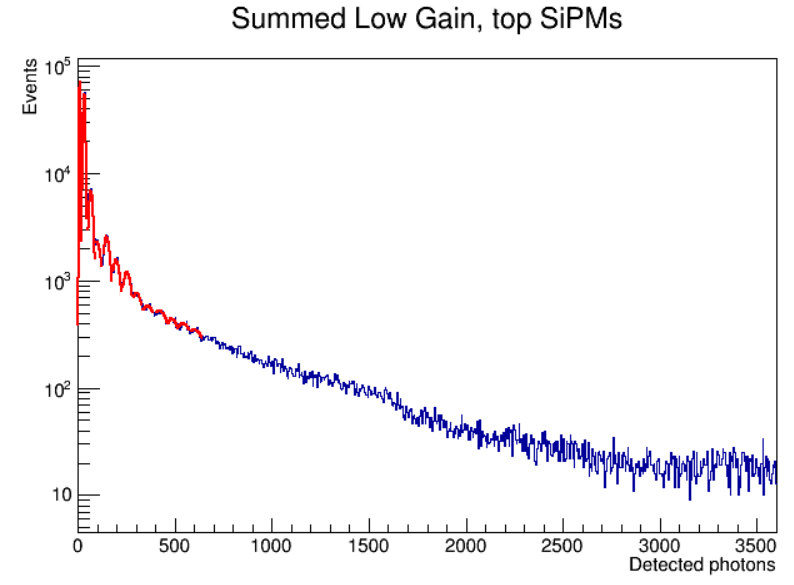 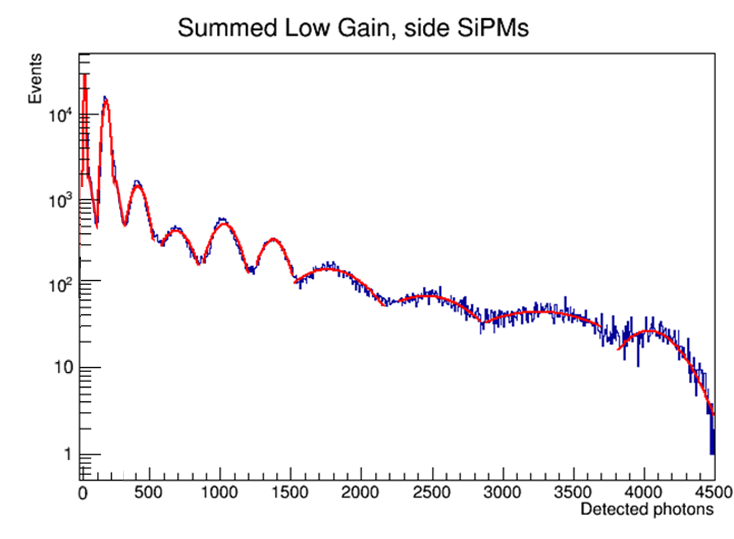 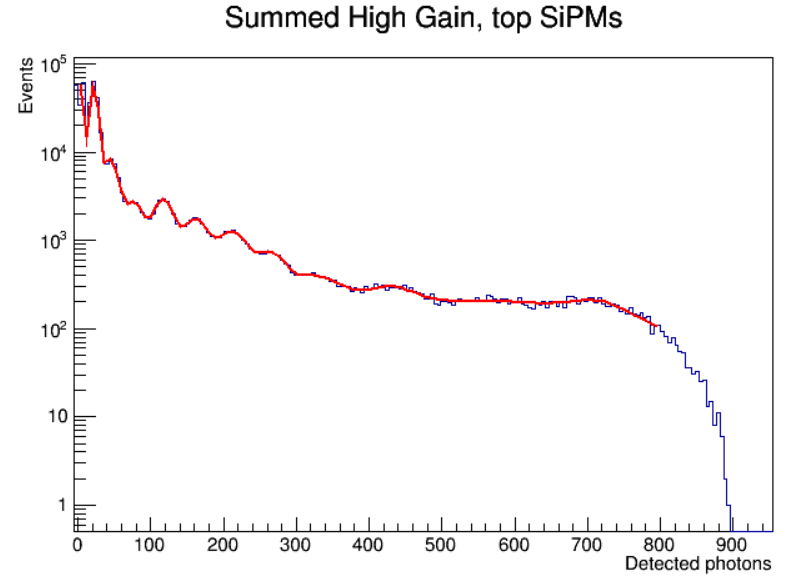 Preliminary
Preliminary
Preliminary
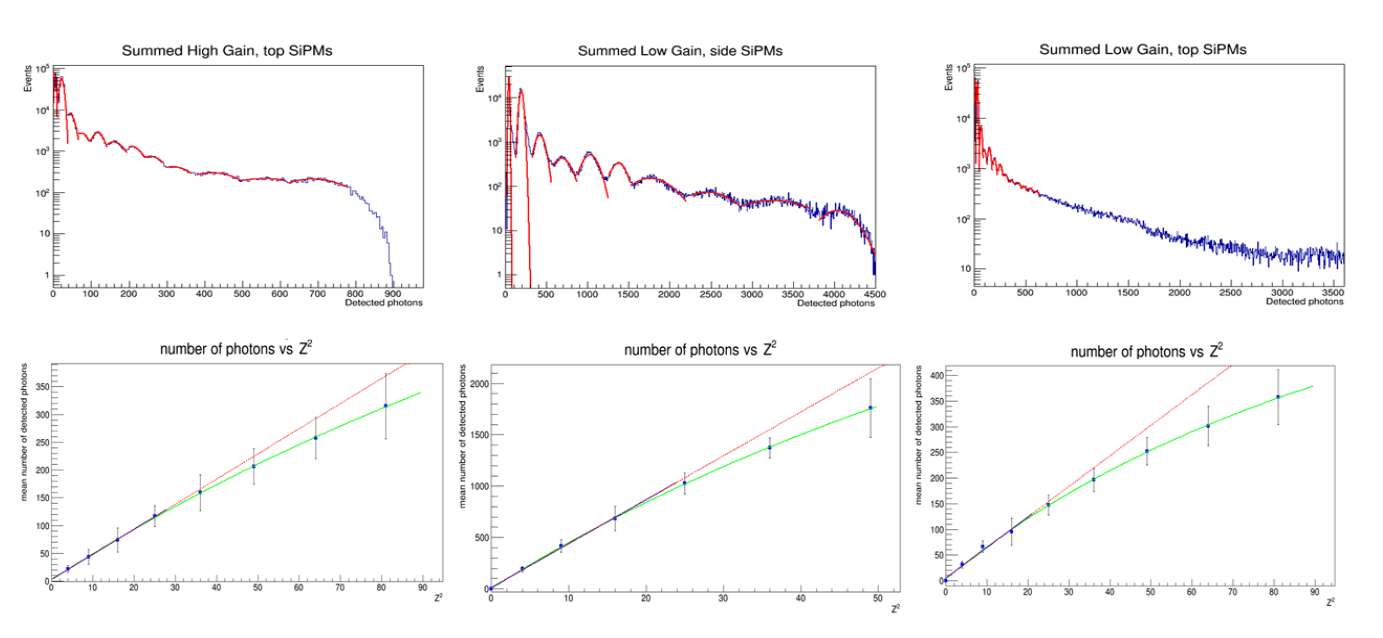 Linear fit 
Birks relation
Preliminary
Preliminary
Preliminary
F.Gargano - SiPM Workshop - 2-4 October 19 - Bari (IT)
Lesson learned
21
Tile 1
Small SiPM collects very few photons
Response is almost uniform in the tile (30-40 p.e. for large SiPMs), with peaks in the points closer to the SiPMs
Efficiency reached with this configuration is very high, fulfilling the requirements of anti-coincidence systems in cosmic ray satellites.
Tile 2
nuclei detection and identification up to Z=8 with single channel
Summing up the equivalent channels → clear improvement in the signal
The readout used in these tests limited the dynamics → must be improved.

In conclusion, this study shows that SiPM technology can be used instead of the classical PMTs in space experiment both to reject charged particles and to identify ions. 
A lot of work is still needed to design proper readout electronics, to study the timing performances, to study the effect of dark noise and cross talk on resolution and to increase the overall performances
F.Gargano - SiPM Workshop - 2-4 October 19 - Bari (IT)
[Speaker Notes: Possiamo concludere che i test effettuati con sipm accoppiati agli scintillatori hanno dato risultati soddisfacenti. Nel caso della prima tile, si è osservata una risposta uniforme al variare del punto di impatto, con picchi in corrispondenza del punto di impatto, effetto che chiaramente va tenuto in considerazione quando si valuta l’energia depositata nello scintillatore.
Inoltre, i sipm hanno più grandi hanno mostrato maggior efficienza, maggiore del 99.99%, mentre i sipm piccoli raccolgono troppa poca luce.
I test effettuati sulla seconda tile invece ci dimostrano che siamo in grado di identificare I nuclei fino al neon con un singolo canale, con risoluzione migliore per I sipm posti sui bordi della tile, in quanto sulla parete la luce raccolta fornisce poca statistica e I picchi non sono ben distinti. Inoltre, sommando I canali si riesce a migliorare ulteriormente questo risultato.
Possiamo quindi concludere che I sipm possono essere usati al posto dei classici pmt per l’identificazione degli ioni. Ulteriori studi andranno fatti per ampliare il range dinamico e studiare diverse geometrie.]
22
THANKS!!
F.Gargano - SiPM Workshop - 2-4 October 19 - Bari (IT)
23
Back up slides
F.Gargano - SiPM Workshop - 2-4 October 19 - Bari (IT)
TILE 2 Test@SPS with ions - Resolutions
24
F.Gargano - SiPM Workshop - 2-4 October 19 - Bari (IT)
SIGNAL CALIBRATION
25
Signals collected and calibrated for each SiPM using the dark count distributions measured in runs without particles. 
Gain evaluated from the distance between two adjacent p.e. peaks once the pedestal has been subtracted.
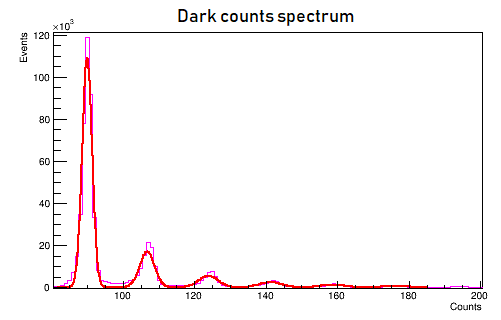 To calibrate the signal distribution, we subtracted the pedestal from the raw data, and divided by the gain, allowing the conversion of ADC counts to detected photons.
F.Gargano - SiPM Workshop - 2-4 October 19 - Bari (IT)
[Speaker Notes: They arise because of the dark SiPM signals due to thermal noise, which causes random creation of electron-hole pairs. 
 the energy released by charged particles in a dense material is proportional to the square of the charge Z of the particle.]
S0 AND SH SIGNALS
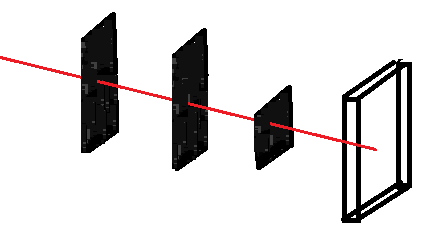 Beam
26
To identify the nuclei with a system different from the tile under test the signals from S0 and Sh were used.

The red line is obtained by fitting the peaks with gaussian functions up to the nineteenth peak.
S0
Sh
S4
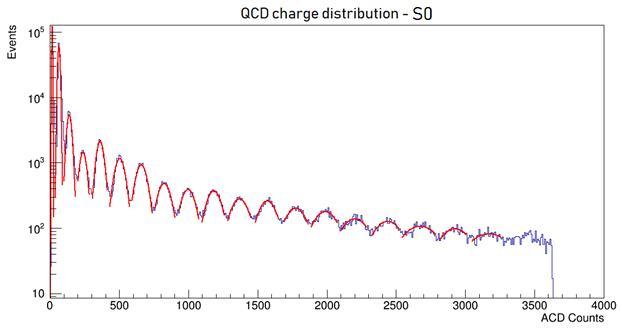 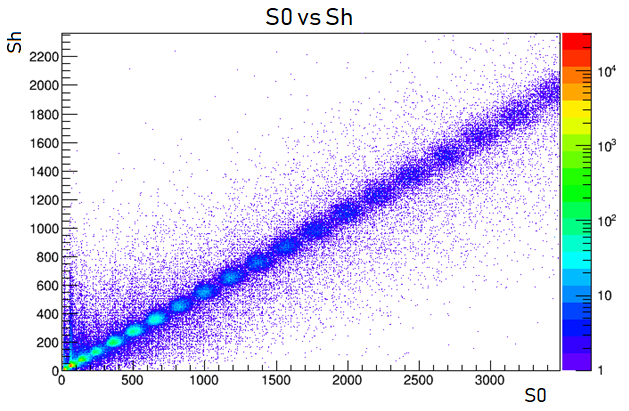 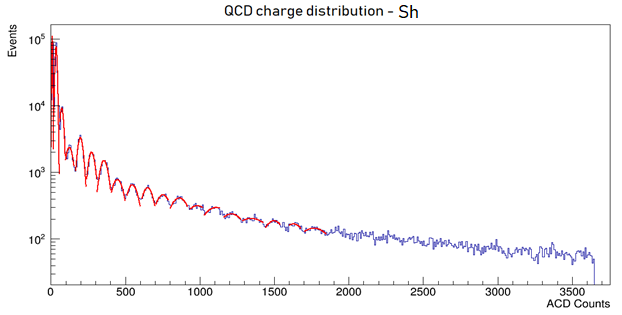 F.Gargano - SiPM Workshop - 2-4 October 19 - Bari (IT)